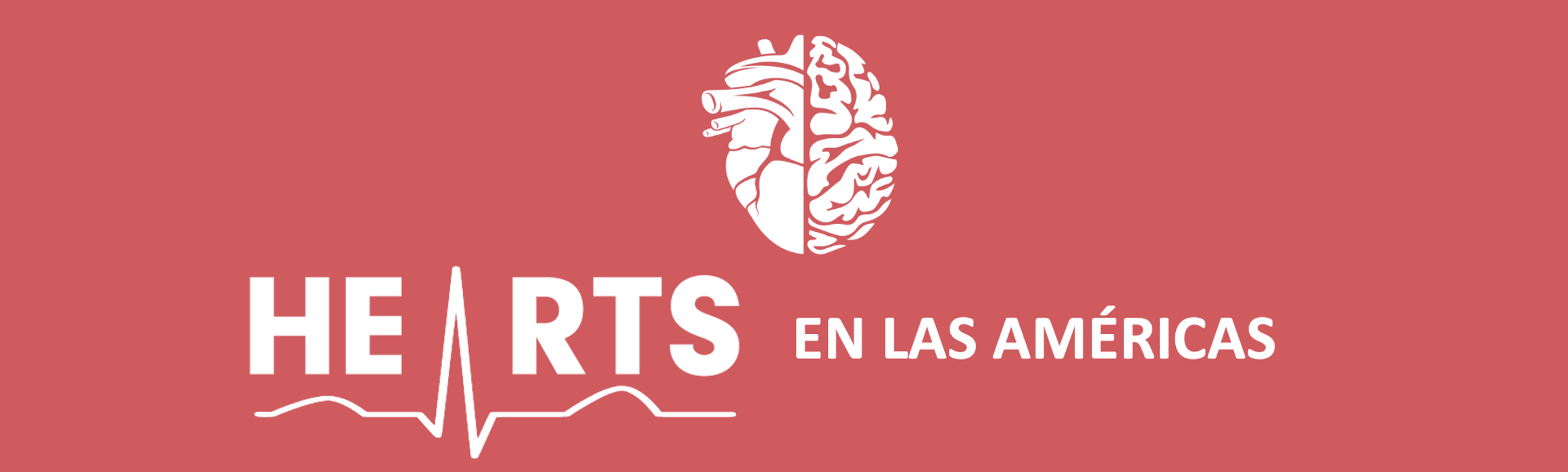 Iniciativa HEARTS en PANAMÁ
Junio 28, 2021
PROBLEMA: Baja tasa de pacientes hipertensos controlados
SISTEMA DE SALUD DE PANAMÁ
Instalaciones de salud: 904
MINSA   827
CSS         77
Instalaciones de APS:     271
MINSA    210
CSS            62
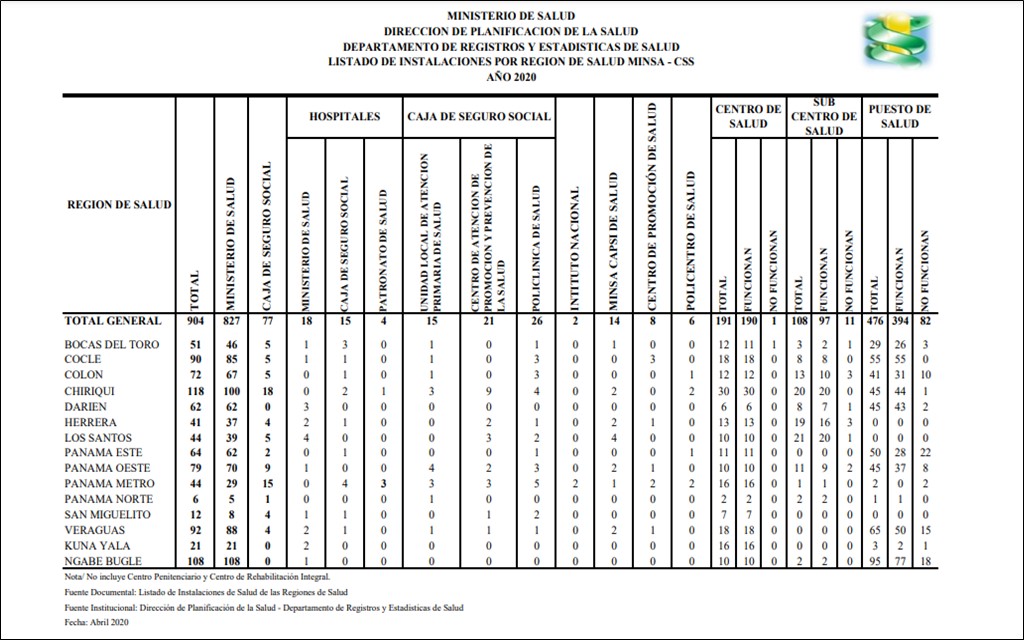 PROYECCIONES DE EXPANSION DE HEARTS AL 2025
TOTAL DE INSTALACIONES PROGRAMADAS A 2025 
192 (70%)
MINSA=167 CSS=25
En julio 2019 recibimos la instrucción de realizar la expansión.
PLANIFICACIÓN 2021
Ira capacitación: Julio 28, 29 y 30 
 6 instalaciones en región Metro (5MINSA+1CSS)
1 San Miguelito-CSS
IIda capacitación: Agosto 25, 26, 27
7 instalaciones Bocas del Toro (2 nuevas y 5 para refrescamiento)
IIIra capacitación: Octubre 20, 21 y 22
3 Instalaciones de Darién
1 instalación de Panamá Oeste
IVta capacitación: Noviembre 22 y 23:  
5  instalaciones de Chiriquí (para refrescamiento)
Vta capacitación: Noviembre 24, 25 y 26
 5 instalaciones en la Comarca Ngäbe Bugle
¿CÓMO SE VA A INCLUIR LA EXPANSIÓN DE LA INICIATIVA HEARTS COMO PARTE DEL FORTALECIMIENTO DEL SISTEMA DE SALUD EN EL PAÍS?
Solicitud de apoyo, desde  el mas alto, hasta el último nivel institucional.
Lograr acuerdos interinstitucionales (MINSA y CSS).
“Capacitación en cascada” en procura del conocimiento de todos.
Compartir información (capacitación, insumos, etc.), con todas las instalaciones de APS sean “HEARTS o NO”.
Recordar que la Norma de Atención del Adulto y Adulto Mayor, se encuentra alineada con la estrategia HEARTS.
Trabajo activo, para obtener registros adecuados y lograr obtener los indicadores de cumplimiento.
Lograr regulaciones para dispositivos de PA, validados.
Principales hitos que se esperan para la expansión progresiva de HEARTS en el país para 2021 y 2022
Ier HITO: MAYOR PROPORCIÓN DE HIPERTENSOS REGISTRADOS CON TRATAMIENTO HIPERTENSIVO Y CON PRESIÓN ARTERIAL CONTROLADA 6 MESES DESPUÉS DEL INICIO DEL TRATAMIENTO.

TRATAMIENTO
Impulsar la aprobación la inclusión de medicamentos antihipertensivos de dosis fija combinada
El 100% de los médicos de instalaciones de salud, capacitados utilizan los protocolos de tratamiento estandarizados aprobados. 
Disponibilidad de al menos el 50 % de los medicamentos estimados para cubrir a la población de hipertensos captados.
Principales hitos que se esperan para la expansión progresiva de HEARTS en el país para 2021 y 2022
PRESIÓN ARTERIAL CONTROLADA
100% del personal técnico de las instalaciones capacitadas realizan toma adecuada de la presión arterial.
Contar con una norma nacional para la validación y adquisición de los equipos de toma de presión arterial.
Personal del equipo de salud y voluntarios comunitarios realizando la correcta medición de la presión arterial. 
Al menos el 50% del equipo de salud, de las instalaciones de salud que implementan la estrategia HEARTS, realizan y aprueban los cursos de autoaprendizaje de HEARTS que se encuentran en el CVSP con propuestas de incentivos .
Principales hitos que se esperan para la expansión progresiva de HEARTS en el país para 2021 y 2022
IIdo HITO: MAYOR  PORCENTAJE DE PERSONAS REGISTRADAS COMO HIPERTENSOS. 
MONITOREO
Fomentar la búsqueda activa de hipertensos 
Contar con la documentación necesaria y la herramienta informática que permita la generación periódica y automatizada de datos para la construcción de los indicadores de HEARTS y la auditoría o control de calidad
Contar con un marco legal para la estandarización de la notificación, vigilancia e investigación de las Enfermedades No Transmisibles.
OTRO
Contar con la participación de al menos dos grupos originarios en la estrategia HEARTS, con énfasis en el módulo H dentro de la cosmovisión de los grupos indígenas, antes de culminar el año 2022
Qué desafíos se vislumbran y soluciones propuestas
Qué apoyo necesita de la Sede Regional para impulsar la expansión de la Iniciativa HEARTS
Asistencia técnica para los equipos que lo necesiten.
Apoyo en equipamiento, con énfasis en equipos digitales automatizados, si el país lo requiere.
Acompañamiento al personal de salud, para incentivar la correcta toma de la presión arterial y la apropiación de la iniciativa.
Abogacía, de ser necesario, con las autoridades tomadoras de decisiones para la adopción de la iniciativa de manera integral.
Muchas gracias
desde
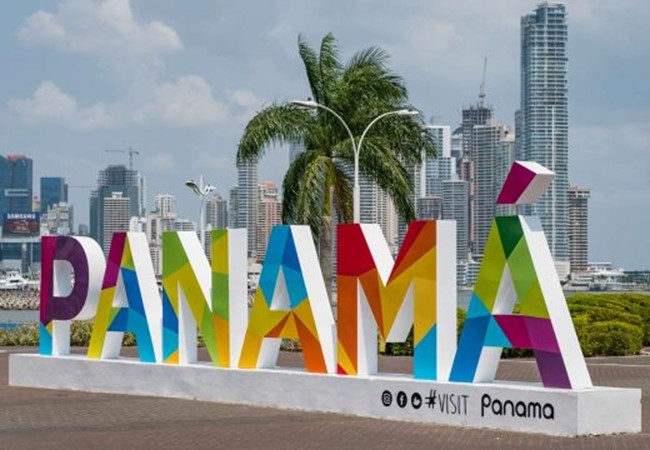 Lecciones aprendidas
El compromiso del equipo de salud y la voluntad política son esenciales.
El apoyo (en insumos y capacitación) y el acompañamiento en todos los niveles, son vitales. 
Es necesario lograr un cambio de paradigma, “todos podemos ayudar” en la búsqueda de hipertensos que desconocen su condición.
Sin un registro efectivo es imposible avanzar.